Duerne flyver
Klaus Rifbjerg
1 af 2
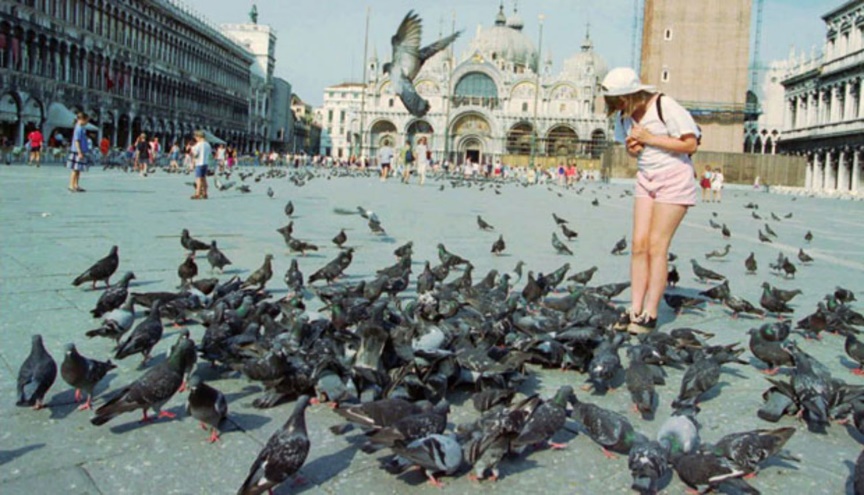 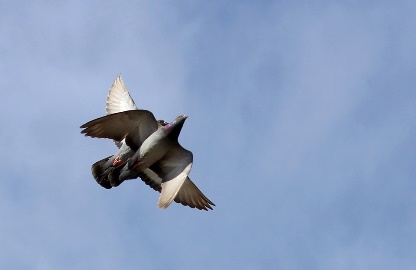 Duerne flyver af og til op
  ingen ved rigtigt hvorfor.
  Duerne flyver af og til bort
  ingen ved rigtigt hvorhen.

  Der står du på pladsen er pludselig alene
  og hører dem klapre afsted
 
  Duerne flyver hen over by’n
  duerne flyver i flok.
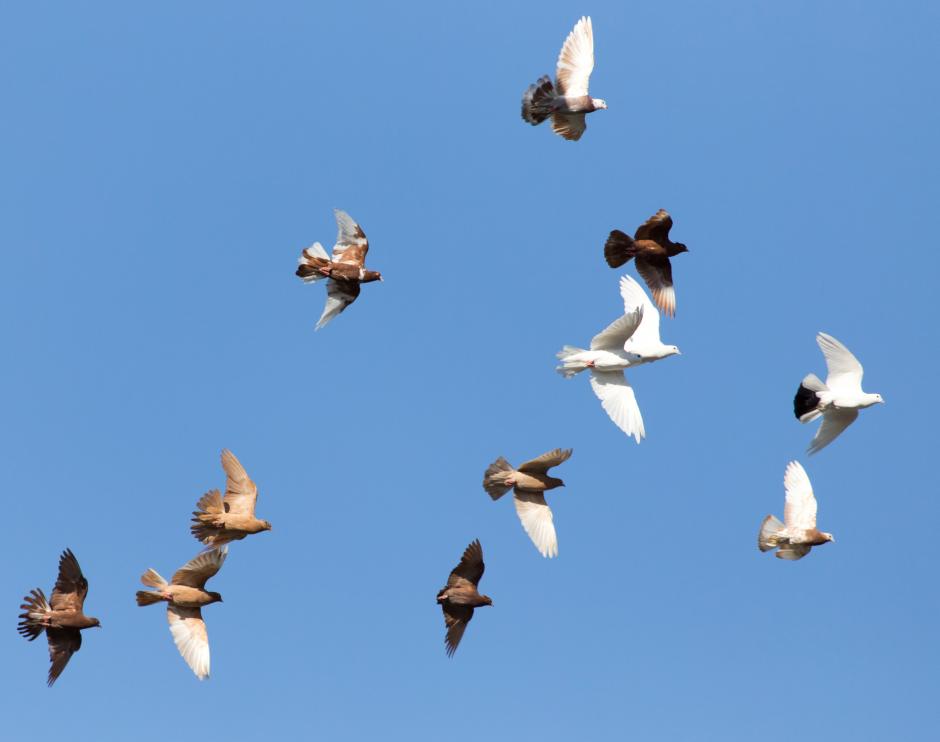 2 af 2
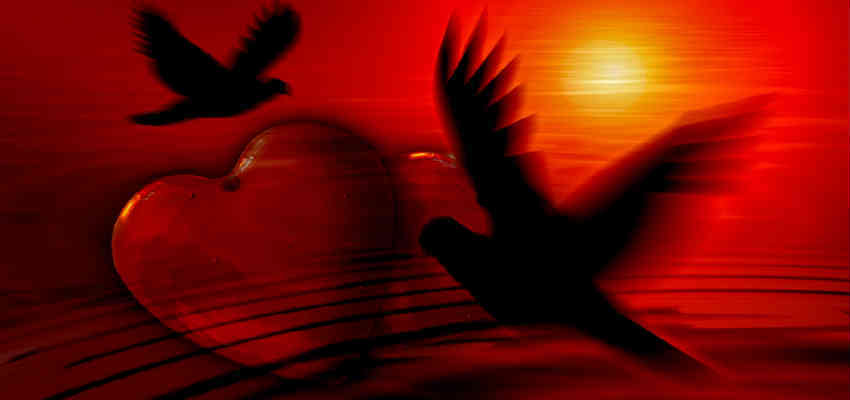 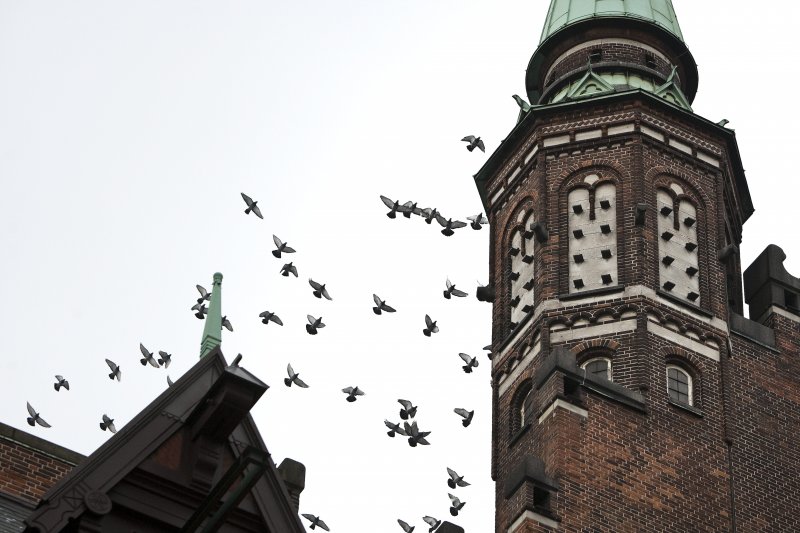 Så mærker du hjertet, der også vil lette
  og drejer dig, stirrer mod tårnet og solen og
  se ud af skiven, den glimtende blinde
  er to hvide duer på vej.
 
  Duerne flyver henover by´n
  Flyver de hen til dig?
  Til dig?
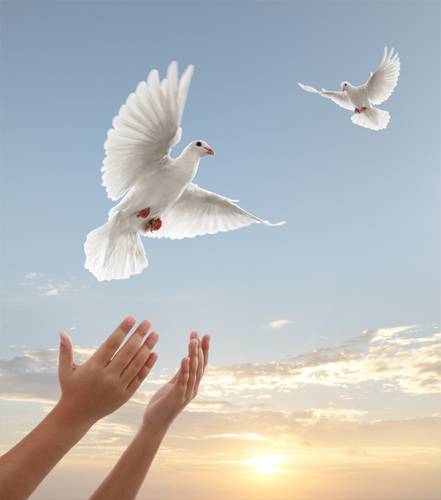